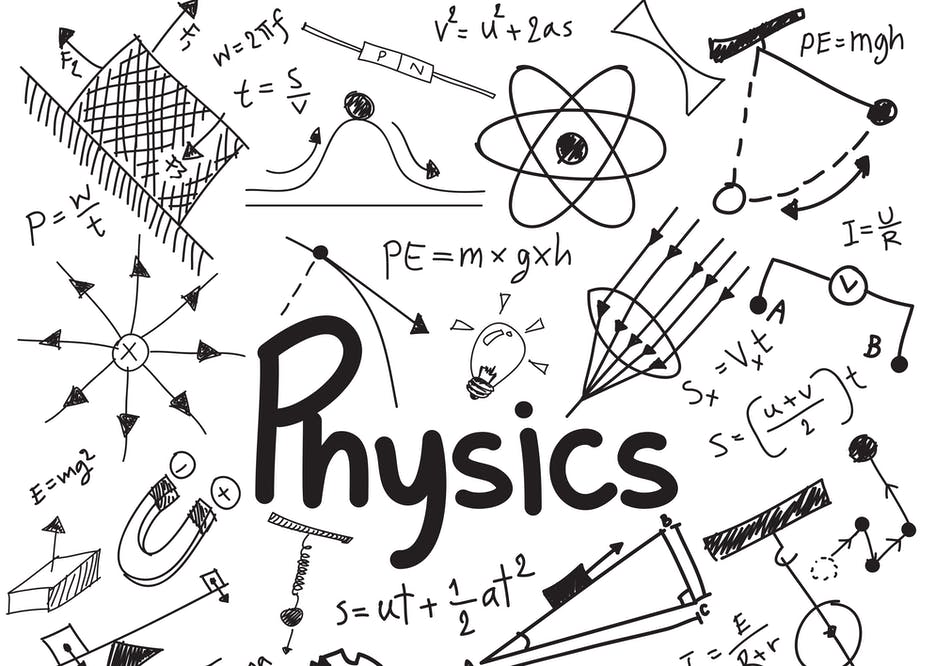 Η διάλεξη θα ξεκινήσει 
στις 10:15 ακριβώς
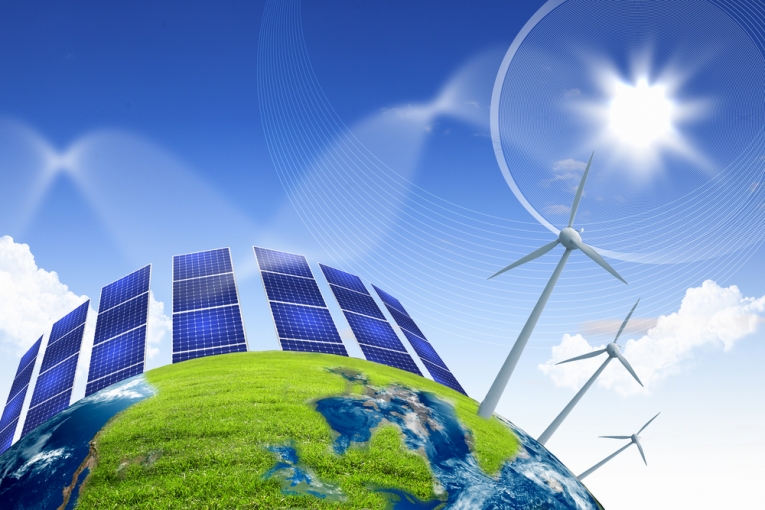 Φυσική για Μηχανικούς
Ενέργεια Συστήματος
Εικόνα: Στη φυσική, η ενέργεια είναι μια ιδιότητα των αντικειμένων που μπορεί να μεταφερθεί σε άλλα αντικείμενα ή να μετατραπεί σε διάφορες μορφές, αλλά δεν μπορεί να δημιουργηθεί ή να καταστραφεί. Η "ικανότητα ενός συστήματος να παράγει έργο" είναι μια κοινή περιγραφή, αλλά είναι δύσκολο να δοθεί ένας ενιαίος συνολικός ορισμός της ενέργειας, εξαιτίας των πολλών μορφών της.
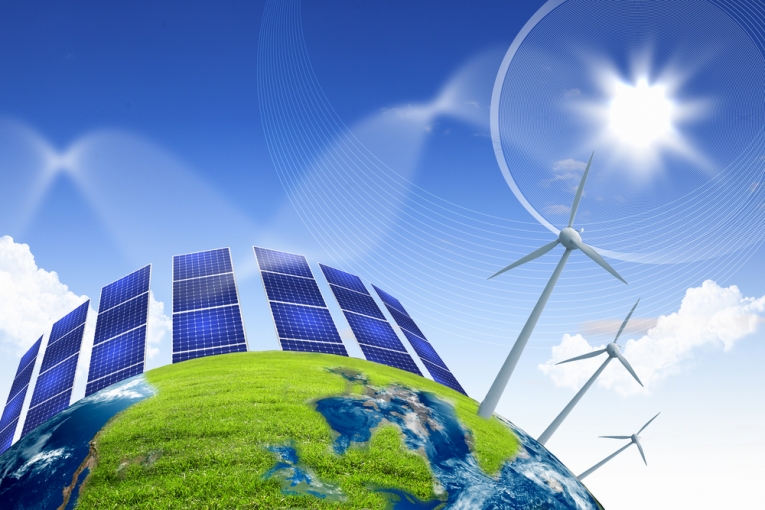 Φυσική για Μηχανικούς
Ενέργεια Συστήματος
Εικόνα: Στη φυσική, η ενέργεια είναι μια ιδιότητα των αντικειμένων που μπορεί να μεταφερθεί σε άλλα αντικείμενα ή να μετατραπεί σε διάφορες μορφές, αλλά δεν μπορεί να δημιουργηθεί ή να καταστραφεί. Η "ικανότητα ενός συστήματος να παράγει έργο" είναι μια κοινή περιγραφή, αλλά είναι δύσκολο να δοθεί ένας ενιαίος συνολικός ορισμός της ενέργειας, εξαιτίας των πολλών μορφών της.
Διατήρηση της Ενέργειας
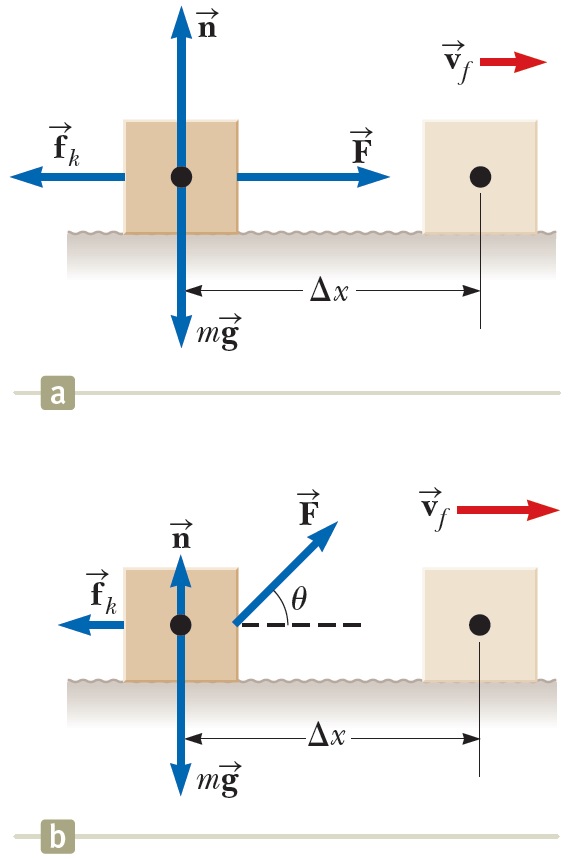 Διατήρηση της Ενέργειας
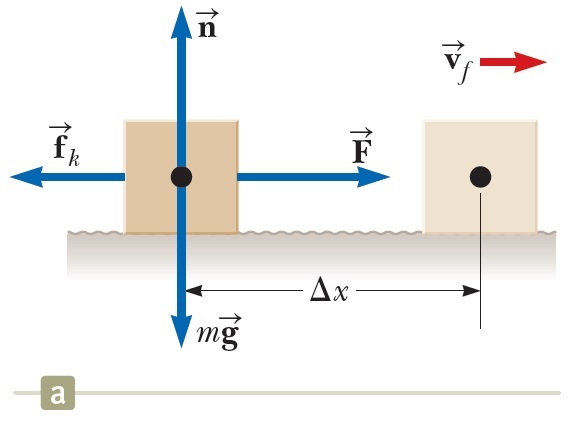 Παράδειγμα – Λύση:
Ένα σώμα μάζας 6 kg σε αρχική ηρεμία κινείται προς τα δεξιά επάνω σε μια οριζόντια επιφάνεια λόγω σταθερής οριζόντιας δύναμης 12 Ν.
Α) Βρείτε την ταχύτητα του σώματος όταν αυτό μετατοπιστεί κατά 3 m, εάν η επιφάνεια επαφής έχει συντελεστή τριβής ολίσθησης 0.15
Διατήρηση της Ενέργειας
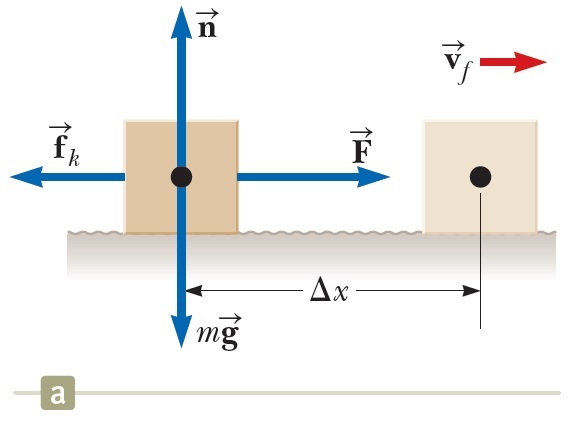 Παράδειγμα – Λύση:
Ένα σώμα μάζας 6 kg σε αρχική ηρεμία κινείται προς τα δεξιά επάνω σε μια οριζόντια επιφάνεια λόγω σταθερής οριζόντιας δύναμης 12 Ν.
Α) Βρείτε την ταχύτητα του σώματος όταν αυτό μετατοπιστεί κατά 3 m, εάν η επιφάνεια επαφής έχει συντελεστή τριβής ολίσθησης 0.15
Διατήρηση της Ενέργειας
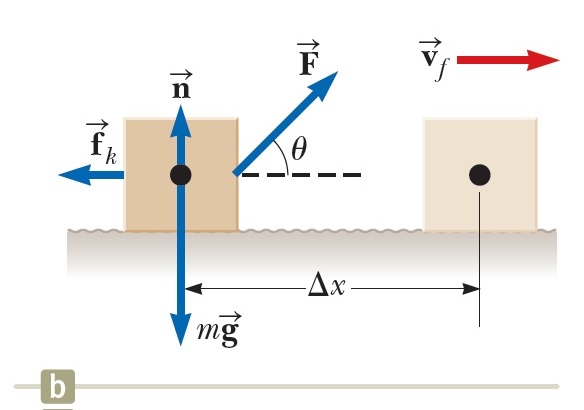 Παράδειγμα – Λύση:
Ένα σώμα μάζας 6 kg σε αρχική ηρεμία κινείται προς τα δεξιά επάνω σε μια οριζόντια επιφάνεια λόγω σταθερής οριζόντιας δύναμης 12 Ν.
Β) Αν η δύναμη ασκείται υπό γωνία θ, ποια θα είναι αυτή η γωνία ώστε η ταχύτητα του σώματος μετά από 3 m να είναι η μέγιστη;
Διατήρηση της Ενέργειας
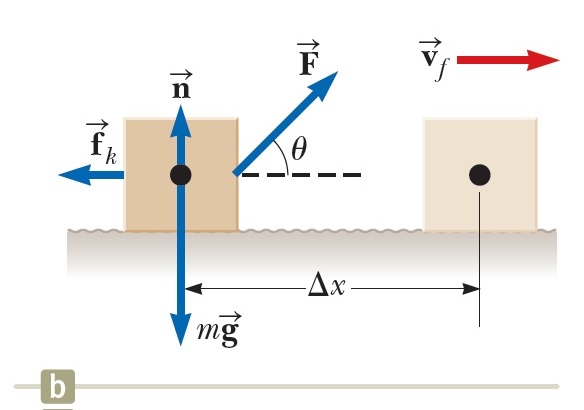 Παράδειγμα – Λύση:
Ένα σώμα μάζας 6 kg σε αρχική ηρεμία κινείται προς τα δεξιά επάνω σε μια οριζόντια επιφάνεια λόγω σταθερής οριζόντιας δύναμης 12 Ν.
Β) Αν η δύναμη ασκείται υπό γωνία θ, ποια θα είναι αυτή η γωνία ώστε η ταχύτητα του σώματος μετά από 3 m να είναι η μέγιστη;
Διατήρηση της Ενέργειας
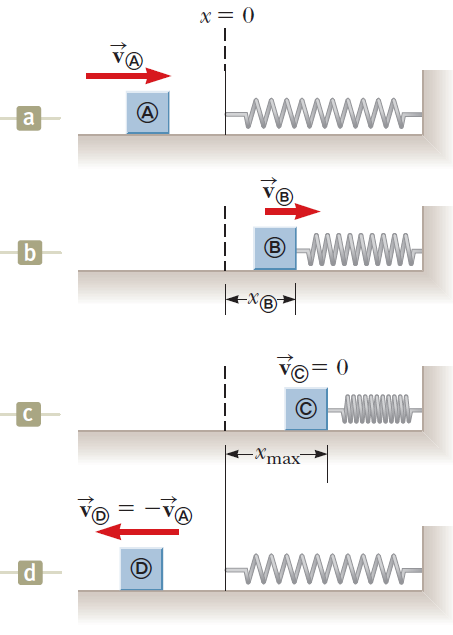 Διατήρηση της Ενέργειας
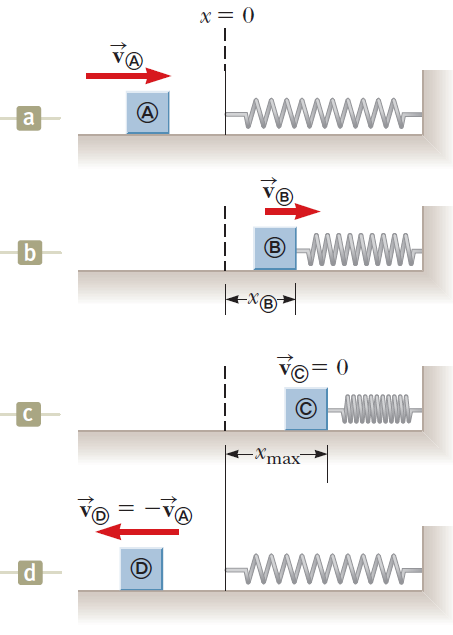 Διατήρηση της Ενέργειας
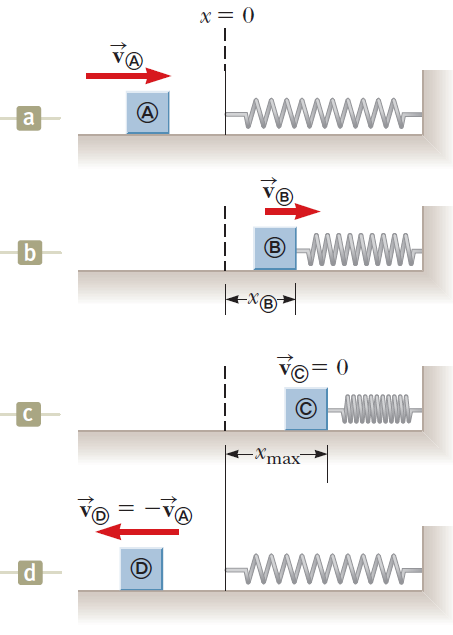 Διατήρηση της Ενέργειας
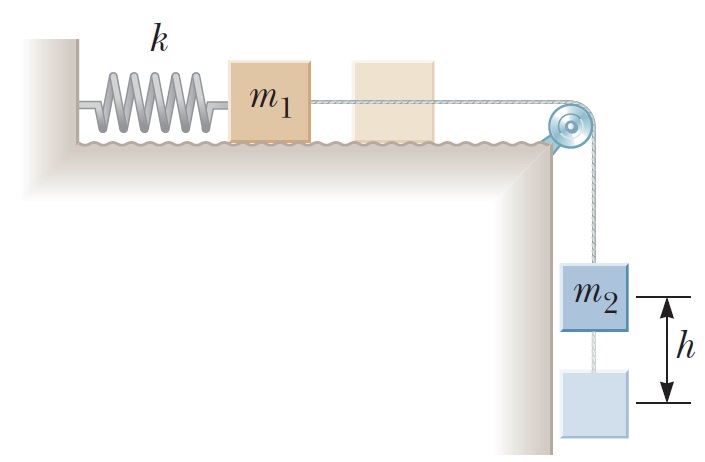 Διατήρηση της Ενέργειας
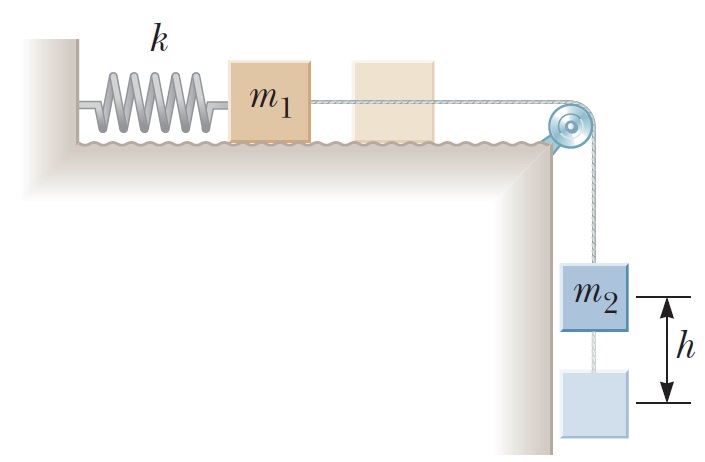 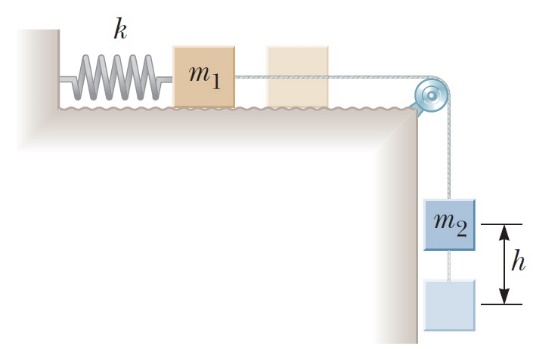 Διατήρηση της Ενέργειας
Παράδειγμα:
Αναγνωρίστε τη διάταξη του προηγούμενου συστήματος που ανταποκρίνεται σε κάθε γράφημα ενέργειας
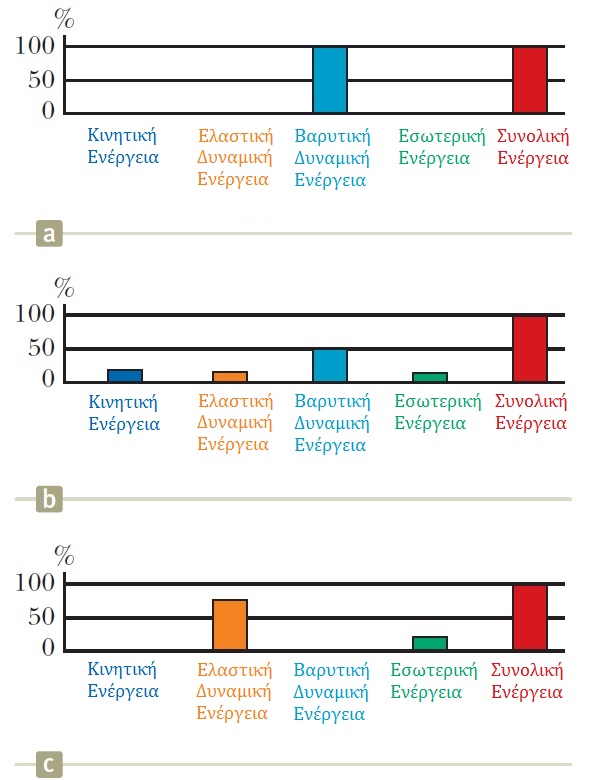 Διατήρηση της Ενέργειας
Διατήρηση της Ενέργειας
Διατήρηση της Ενέργειας
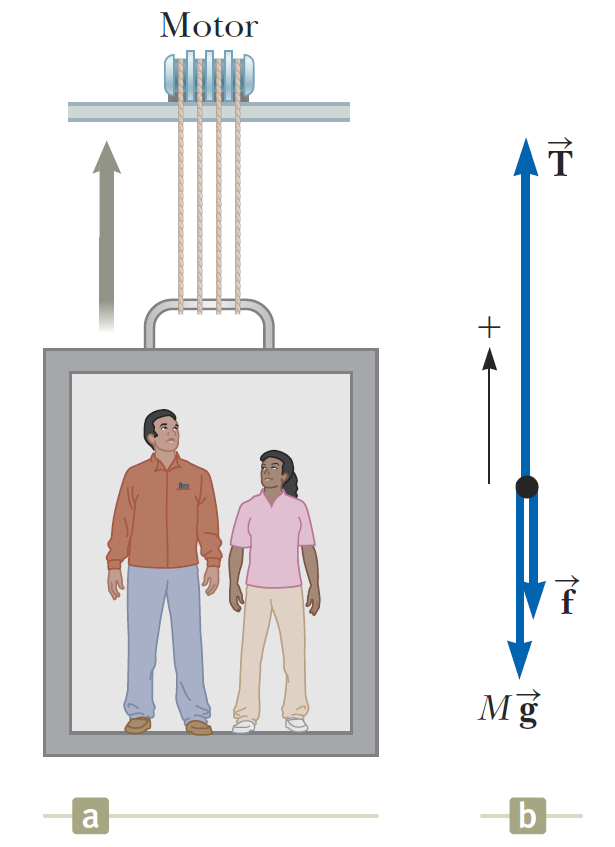 Διατήρηση της Ενέργειας
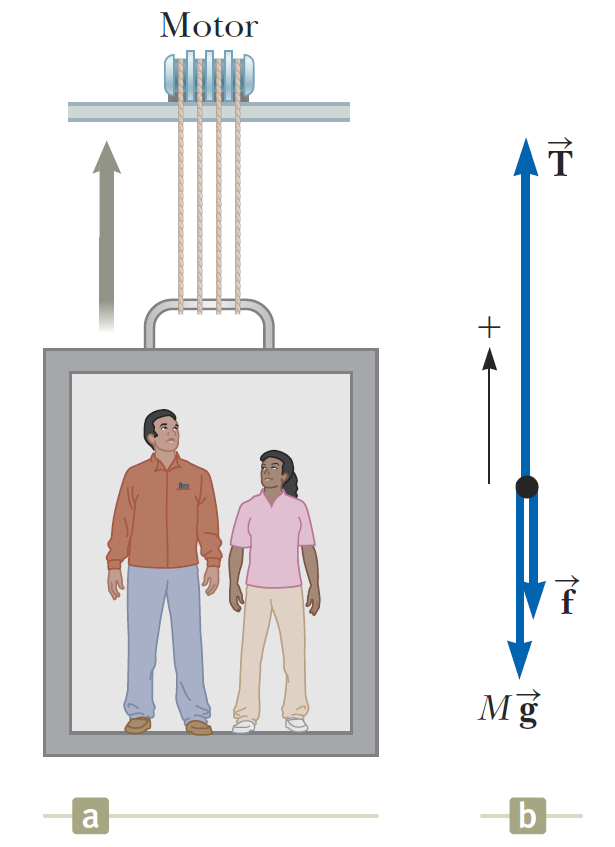 Διατήρηση της Ενέργειας
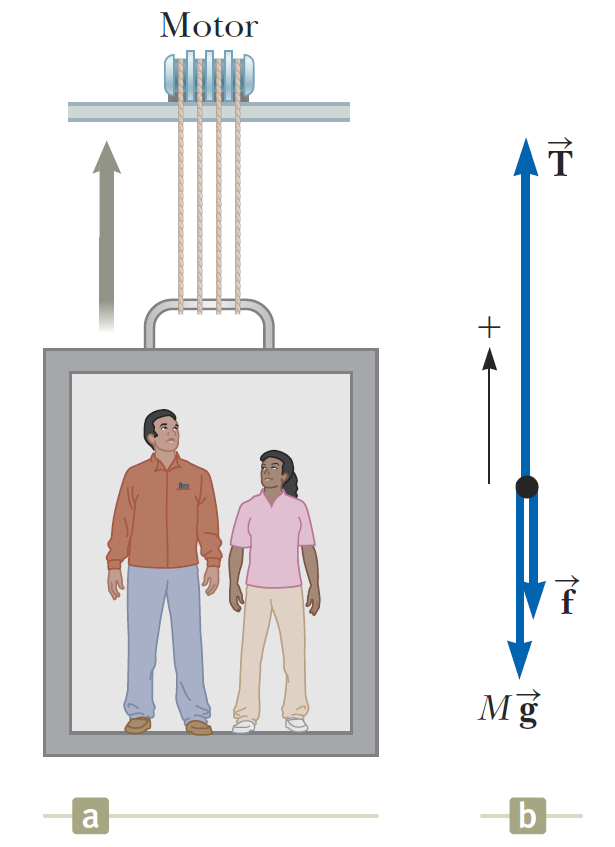 Τέλος Διάλεξης